認識武安宮與宋江陣
專題報導
50109林侑呈
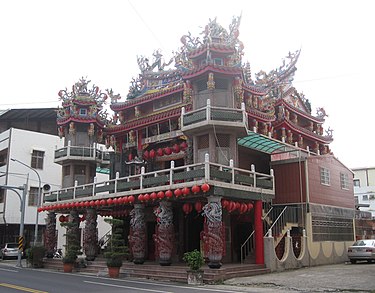 主要祀奉的神
大使爺張巡（武安尊王）
二使爺許遠（文安尊王）
三使爺南霽雲
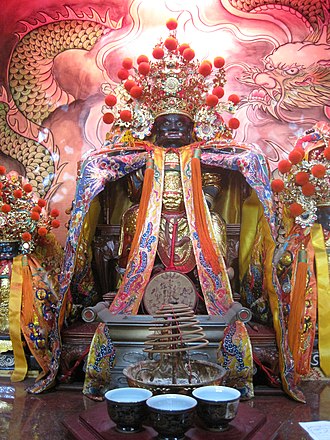 武安宮以前名字
大使宮廟
武安尊王帶玄天面
為了解決百姓困擾
武安宮傳說
新化虎頭山上住有虎神
北極殿玄天上帝借法寶「玄天面」
忘了規定，笑了出來
武安宮的由來
建於清嘉慶年間，昔稱「大使公廟」，主祀武安尊王。
宋江陣我們這組喜歡的兵器
盾牌、大刀、單刀、斬馬
宋江陣的由來
宋江陣來自中國福建閩南地區
《水滸傳》
是少林武學實拳派的一支
來自戚繼光鴛鴦陣
源自鄭成功的藤牌兵
人數最多時可組到108人
通常以36人、72人為主，有「36天罡，72地煞」
宋江陣陣式
五梅陣
八卦陣
北門陣
飛鵝陣
連環陣
宋江陣成立目地
強身健體，傳承文化，保衛家園
心得
我很喜歡這種活動，尤其是宋江陣因為我覺得宋江陣敲打的聲音很好聽。